Restricted Gifts and Gift Acceptance Policies
Yosef Ziffer, Esq., Venable LLP
Wednesday, April 30, 2014
© 2014 Venable LLP
Complying With (or Deviating From) Donor Intent: Recent Developments for Nonprofits
© 2014 Venable LLP
Common Gift Restrictions
Restricted purpose of gift
Investment restrictions
Holding period: Ability to sell or transfer gift
Endowment : Invasion of principal
Naming
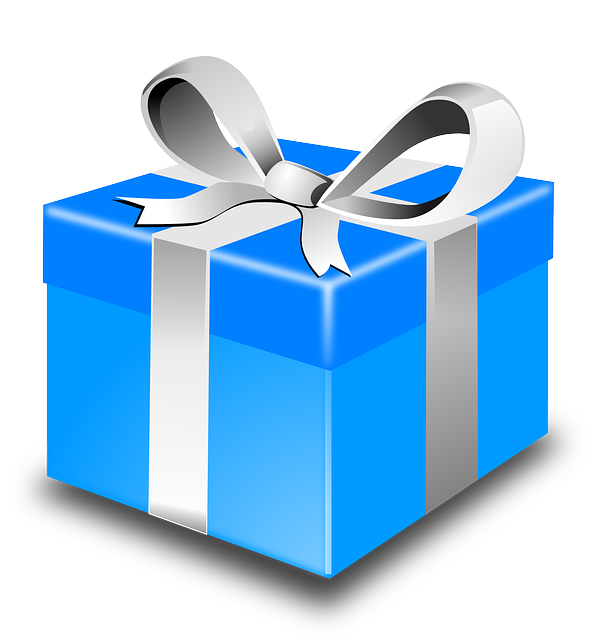 © 2014 Venable LLP
Some Basic Concerns
Availability of charitable deduction if restrictions are too severe
Accounting issues
Impact of restriction on tax-exempt status
Getting “sideways” with the donor
Potential embarrassment associated with restriction
© 2014 Venable LLP
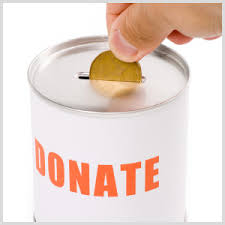 Sample Donor Intent Cases
University sued for misusing gift to prepare graduate students for careers in foreign service
University dispute over development of farm property
Public school system: Sale of property in deviation from terms of a 350 year-old charitable trust that provided “for euer . . . sayd land not to bee sould nor wasted.”
Animal shelter case: Deviating from the stated purpose of a gift
Museum no longer able to comply with the restrictions imposed by the donor of the displayed artwork
© 2014 Venable LLP
Uniform Prudent Management of Institutional Funds Act (UPMIFA)
UPMIFA permits deviation (in management, investment or purpose)
With Donor consent
With court and Attorney General approval
UPMIFA permits prudent “appropriation” of an Endowment Fund
© 2014 Venable LLP
Lessons Learned
Gift agreements are an important tool to protect both the interests of the charity and the donor
Leave room for flexibility
Consider the possibility for changed circumstances
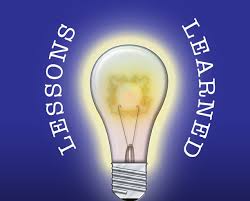 © 2014 Venable LLP
Gift Acceptance Policies
© 2014 Venable LLP
Topics for Discussion
Gift acceptance policies
Internal governance issues
Specific types of gifted property
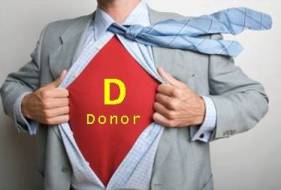 © 2014 Venable LLP
Gift Acceptance Policies
Establish prospectively to guide the organization in soliciting, procuring, and “closing” gifts
Policy should govern both acceptance and disposition of gifted property
In many instances, the true “value” of a gift is in the proceeds that arise upon disposition
© 2014 Venable LLP
General Comments
No specific rules or laws directly on point
Gift policies are not required.  Rather, part of “best practices.”
Policy should “fit” the organization and reflect a workable and helpful process
© 2014 Venable LLP
Sample Structure of Gift Policy
Statement of mission, values, guiding principles, and organizational priorities
Overview of different types of gifts and criteria for acceptance and disposition
Procedural and administrative matters
© 2014 Venable LLP
Internal Governance
Gift Acceptance Committee
Composition: Just directors, or other professionals and volunteers too?
Authority: Able to take action on behalf of the organization, or in an advisory capacity to the Board?
Ensure consistency with organization’s bylaws
Signature authority?
© 2014 Venable LLP
Internal Governance (cont’d.)
Tax considerations:
Any effect on Section 501(c)(3) status?
Private foundations: Ensure compliance with Chapter 42 rules
Unrelated business income tax (UBIT) implications?
Acceptance of interests in LLCs or other pass-through entities
S corporation stock
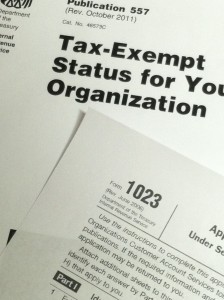 © 2014 Venable LLP
Specific Types of Gifted Property
Cash
Securities – marketable versus non-marketable
UBIT
Limitations on disposition
Real estate
Due diligence: Phase I environmental survey; appraisal
Consider use of single-member LLC to accept donation
Tangible personal property
Expected use
Anticipated costs
© 2014 Venable LLP
Specific Types of Gifted Property (cont’d.)
Intellectual property
Conservation easements and façade easements
Gifts of property with expected disposition within three years
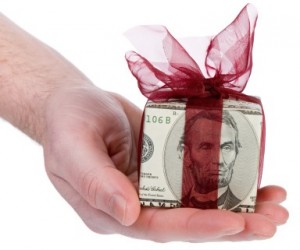 © 2014 Venable LLP
Questions?
Yosef Ziffer, Esq. 
yziffer@Venable.com
t 410.244.7550

.
© 2014 Venable LLP